স্বাগতম
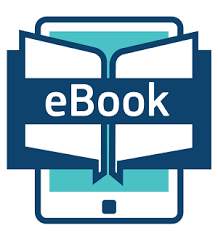 শিক্ষক পরিচিতি
পাঠ পরিচিতি
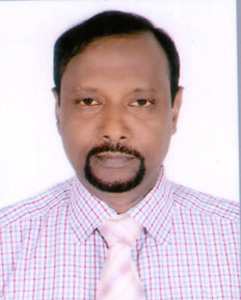 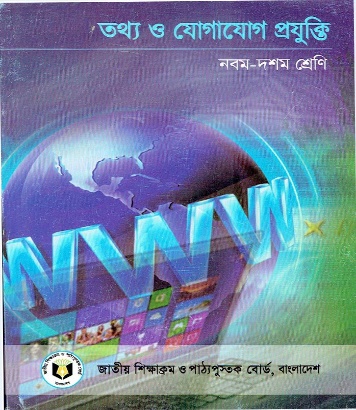 শ্রেণি: নবম-দশম 
বিষয়- তথ্য ও যোগাযোগ প্রযুক্তি
অধ্যায়  -  তৃতীয়
তথ্য ওযোগাযোগ প্রযুক্তি ও আমাদের বাংলাদেশ  
সময়ঃ ৪০ মিনিট
আব্দুল মালিক 
সহকারী  প্রধান শিক্ষক 
 মোহাম্মদ মকন উচ্চ বিদ্যালয় ও কলেজ 
দক্ষিন সুরমা , সিলেট
মোবাইল- 01৭১২৯৬১৮৯২
ছবিগুলো লক্ষ্য করি
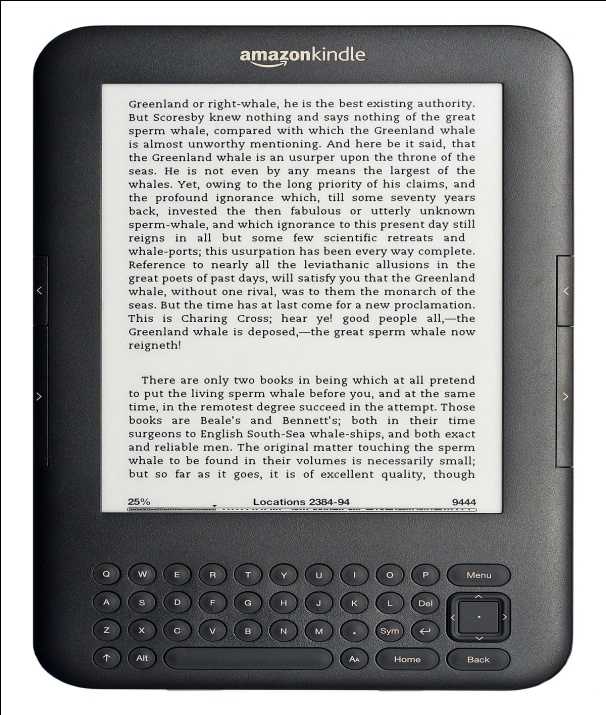 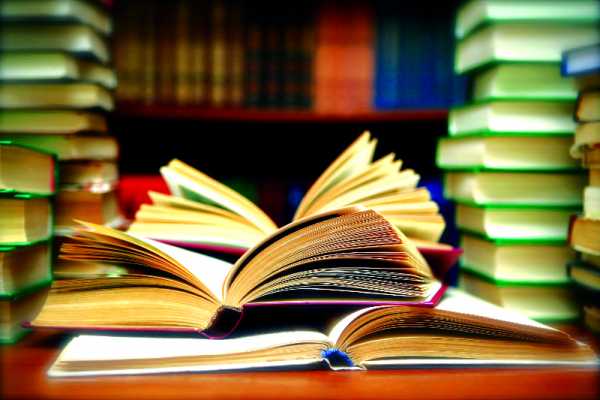 বই
ই-বুক
দুটি ছবির মধ্যে আমরা কি কোন পার্থক্য দেখতে পাচ্ছি ?
আজকের পাঠ
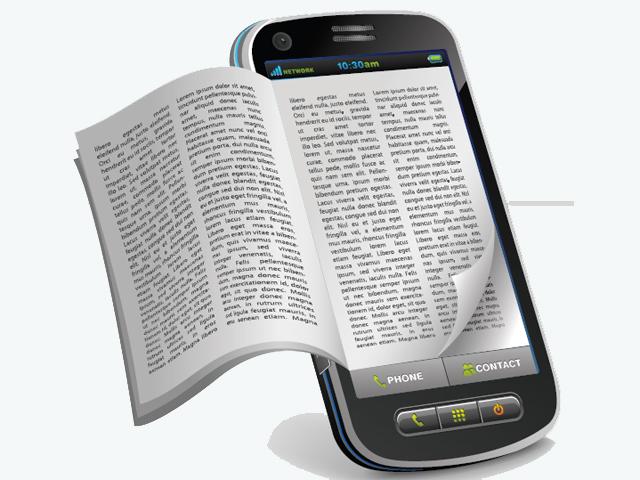 ই- বুক
শিখনফল
এই পাঠ শেষে শিক্ষার্থীরা…
১। ই-বুক কী বলতে পারবে। 
২। বিভিন্ন প্রকার ই-বুক এর বর্ণনা দিতে পারবে।
৩। ইন্টারনেটে প্রাপ্ত শিক্ষা বিষয়ক সুবিধাসমূহ বর্ণনা করতে পারবে।
ই-বুকের সুবিধা
ই-বুক ডাউনলোডের মাধ্যমে সহজে তথ্য পাওয়া সম্ভব।
ই-বুক সহজে স্থানান্তরযোগ্য।
ই-বুকে তথ্য অনুসন্ধাব সহজতর। 
ই-বুক সহজে বিতরণ ও বিক্রয়যোগ্য।
ই-বুক মূদ্রণযোগ্য বলে চাহিদা অনুযায়ী প্রিন্ট করা সম্ভব।
ই-বুক
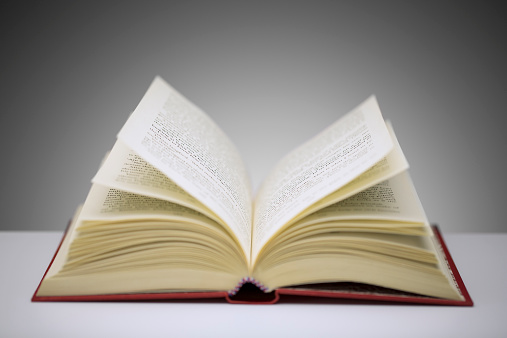 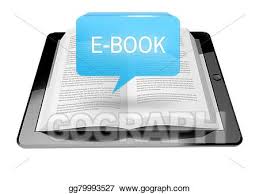 ই-বুক বা ইলেকট্রনিক বুক হলো মুদ্রিত বইয়ের ইলেকট্রনিক রূপ। কোন বই ইলেকট্রনিক মাধ্যমে প্রকাশ
ইন্টারনেটে প্রাপ্ত শিক্ষা বিষয়ক সুবিধাসমূহ
বই ডাউনলোড
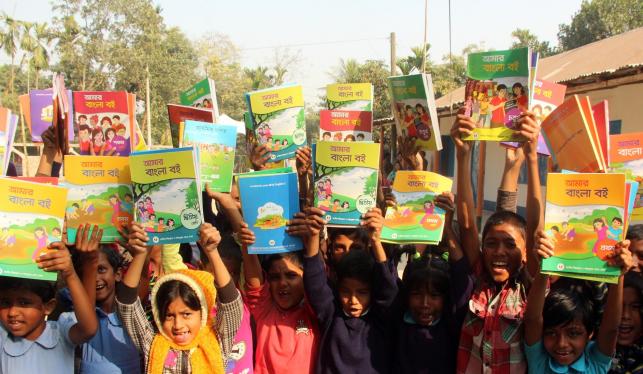 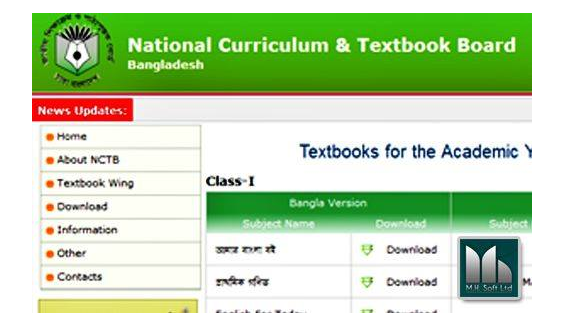 বই হারিয়ে গেলে বা নষ্ট হলে তোমরা কী করবে?
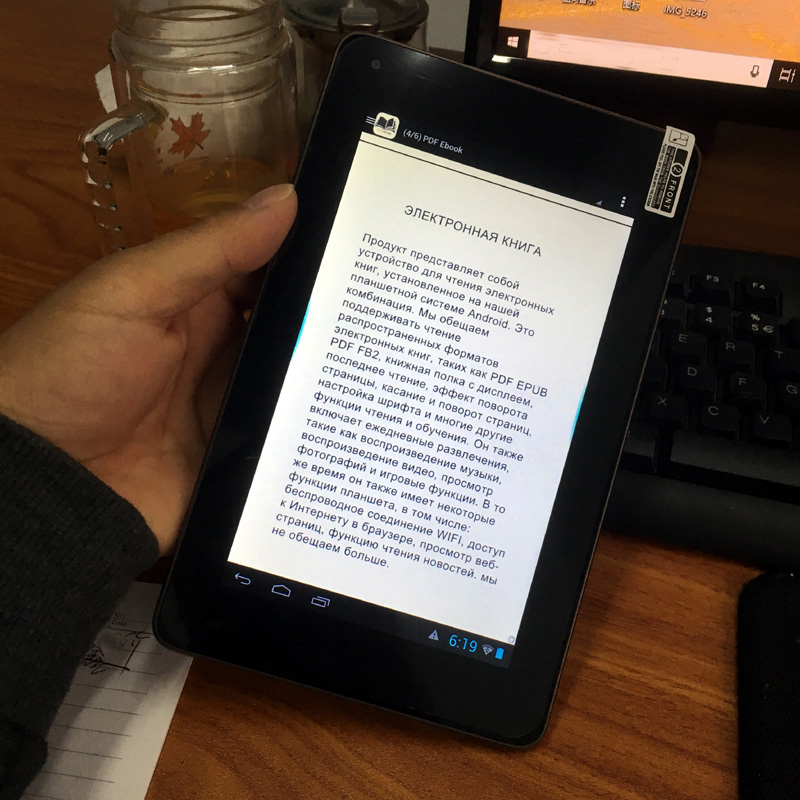 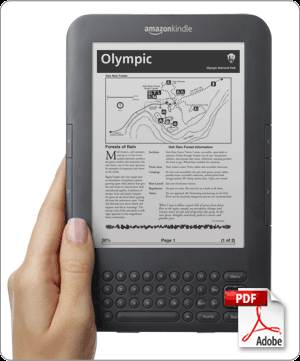 স্মার্টফোনে পড়া যায়
বিভিন্ন প্রকার ই-বুক
মুদ্রিত বইয়ের  হুবুহু প্রতিলিপি। সচরাচর এগুলো PDF (পোর্টেব ডকুমেন্ট ফরম্যাট) ফরম্যাটে প্রকাশিত হয়।
ই-বুকগুলো কেবল অনলাইনে পড়া যায়। এগুলো সচরাচর এইচটিএমএল- এ প্রকাশিত হয়। 
মুদ্রিত বইয়ের মতো কিন্তু কিছুটা বাড়তি সুবিধাসহ ই-বুক।
চৌকস ই-বুক  
ই-বুক-এর অ্যাপস
পিডিএফ ই-বুক
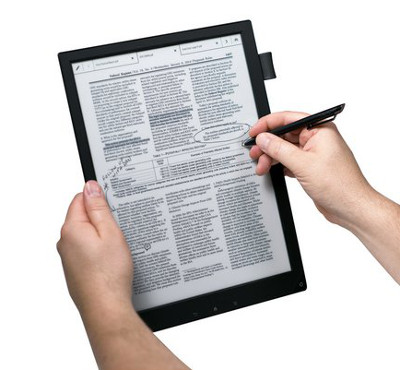 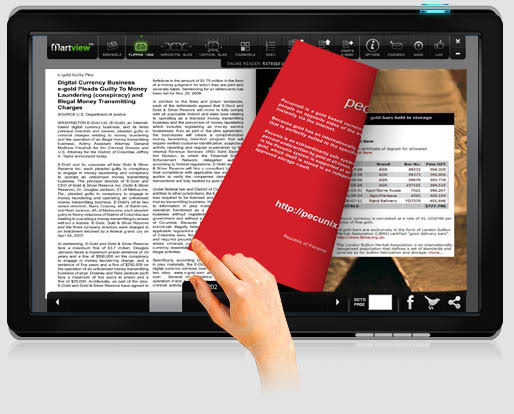 মুদ্রিত বইয়ের  হুবুহু প্রতিলিপি। সচরাচর এগুলো PDF (পোর্টেব ডকুমেন্ট ফরম্যাট) ফরম্যাটে প্রকাশিত হয়।
HTML
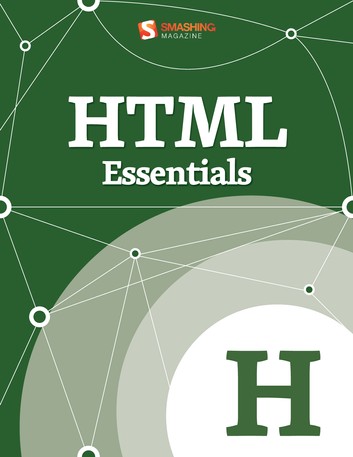 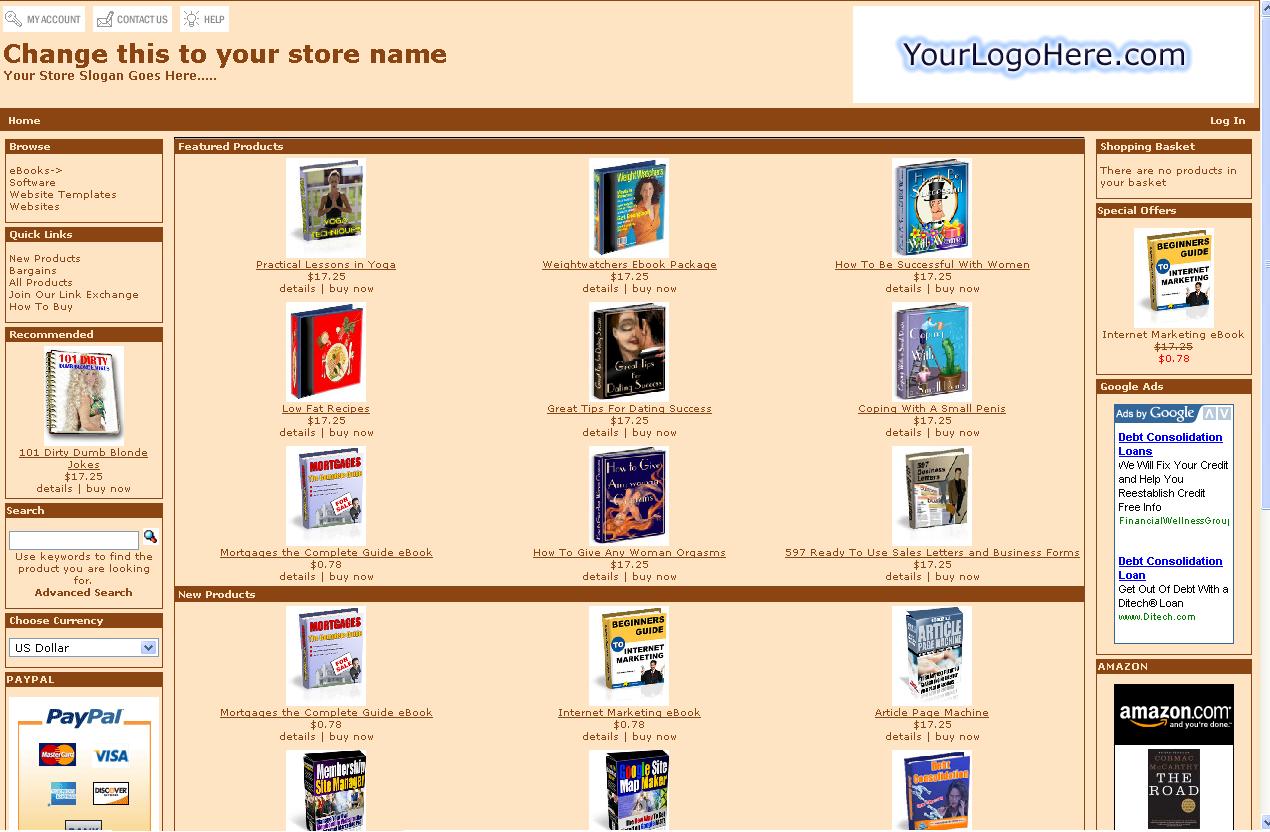 EPUB
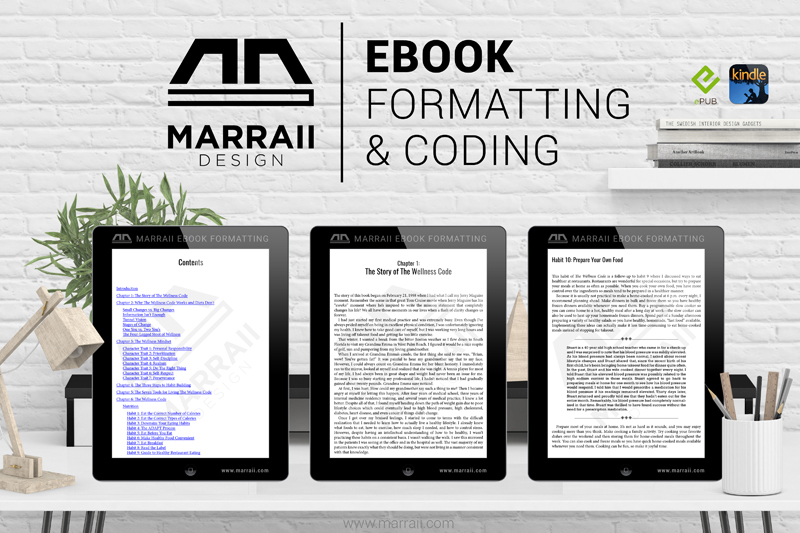 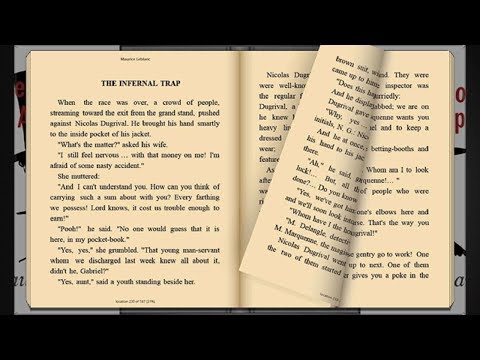 মুদ্রিত বইয়ের মতো কিন্তু কিছুটা বাড়তি সুবিধাসহ ই-বুক।
চৌকস ই-বুক
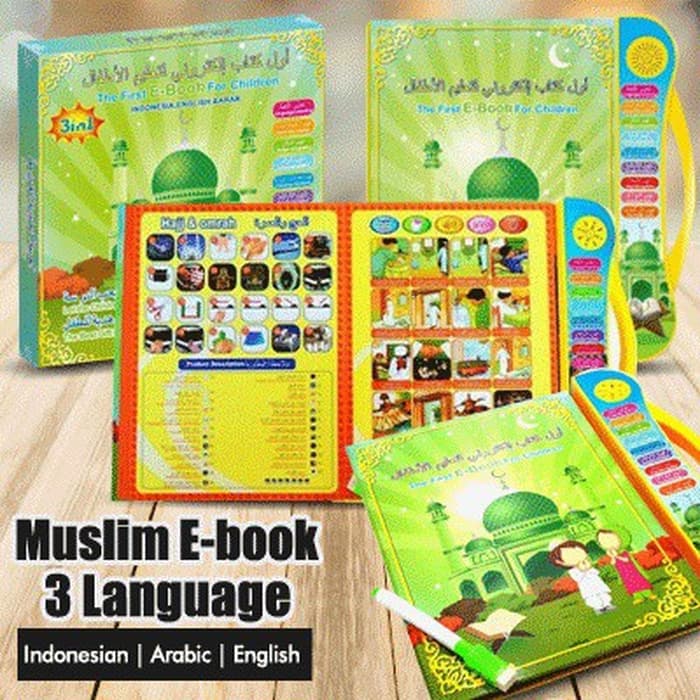 এধরণের ই-বুকে অডিও, ভিডিও এবং এনিমেশন সংযুক্ত থাকে।
ই-বুক-এর অ্যাপস
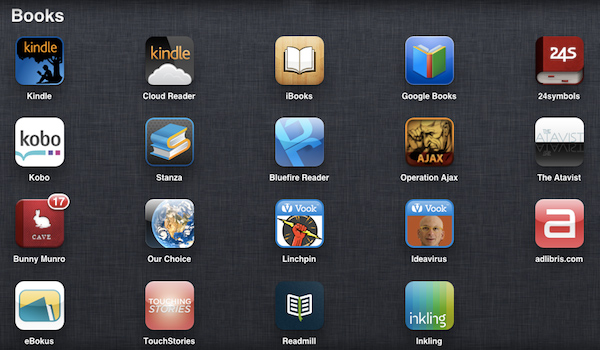 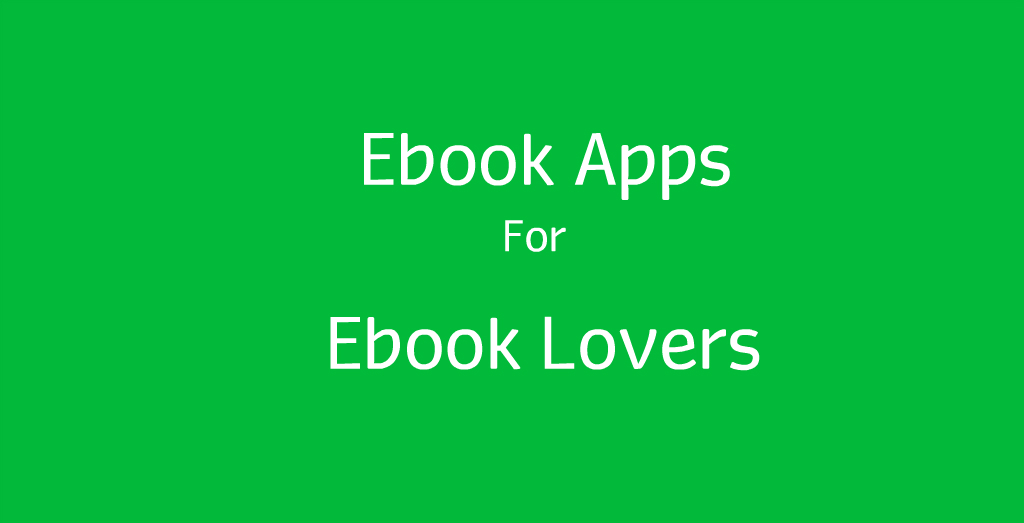 অ্যাপস ডাউনলোড করে কম্পিউটার বা মোবাইল ফোনে পড়া যায়।
মূল্যায়ন
১। ই-বুক এর পূর্ণরূপ কী?
(ক) ইলেকট্রনিক বেস
(খ) ইলেকট্রনিক বাস
(গ) ইলেকট্রনিক বুথ
(ঘ) ইলেকট্রনিক বুক
২। PDF-এর পূর্ণরূপ কোনটি?
(খ) পোর্টেবল ডকুমেন্ট ফরম্যাট
(ক) পোর্টেট ডকুমেন্ট ফরম্যাট
(ঘ) পোর্টেবল ডাইরি ফ্রেম
(গ) পোর্টেবল ডকুমেন্ট ফাস্ট
বাড়ির কাজ
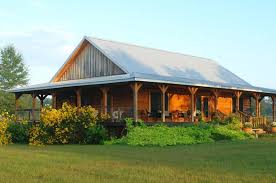 বাংলাদেশে শিক্ষার অগ্রগতিতে ই-বুক এর ভূমিকা বর্ণনা কর।
সবাইকে ধন্যবাদ
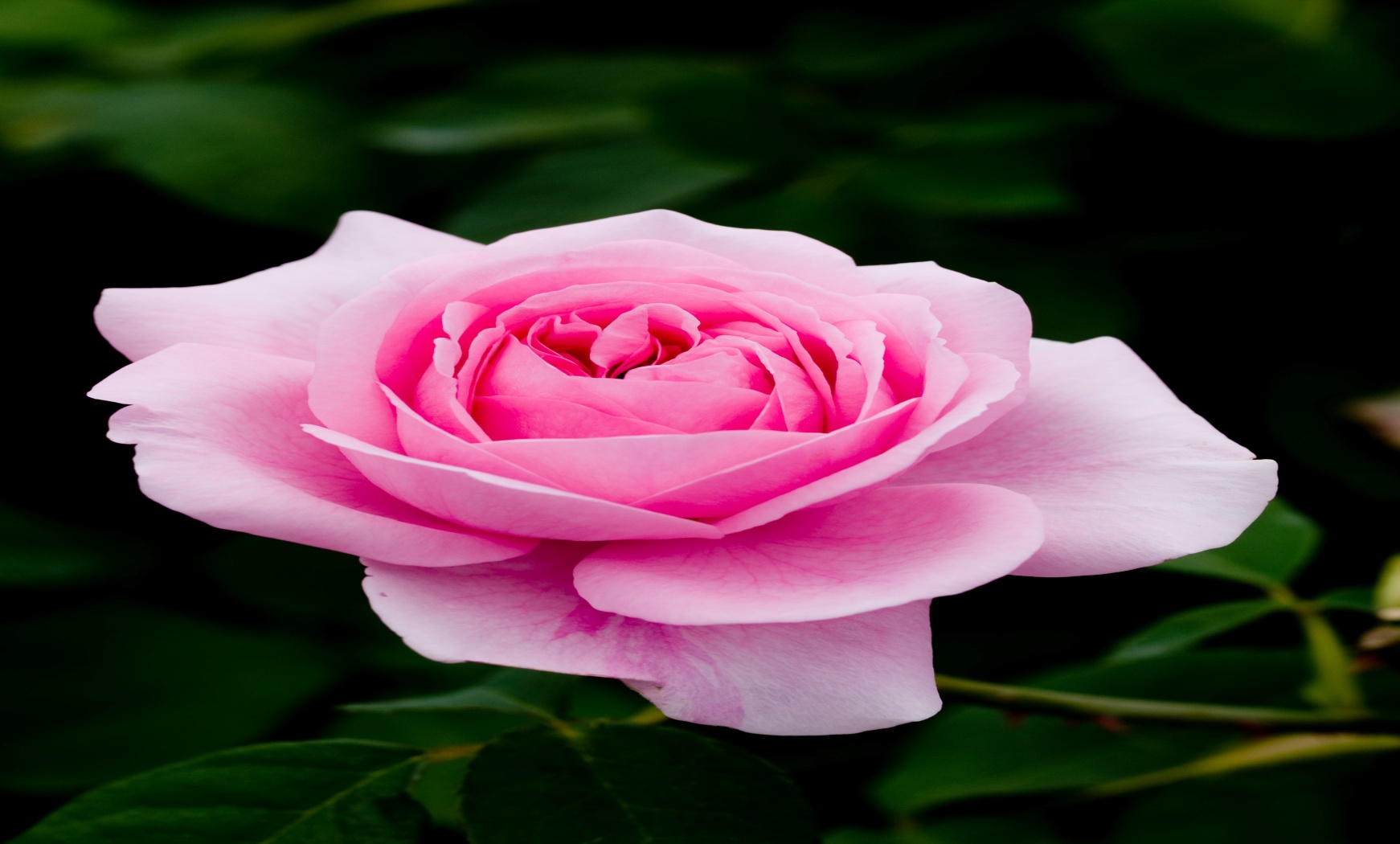